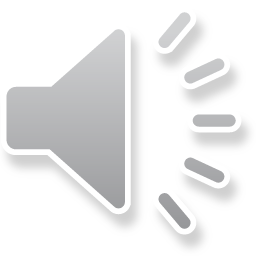 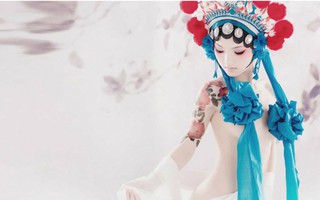 PEP, U5L2,Beijing Opera 
Song: If You Feel My Love (Chaow Mix)
Singer：Blaxy Girls
Editor: 李秀红 
单位：华南师范大学
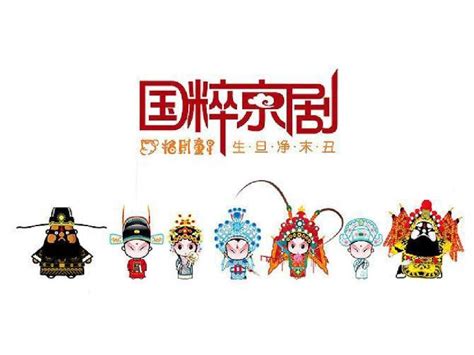 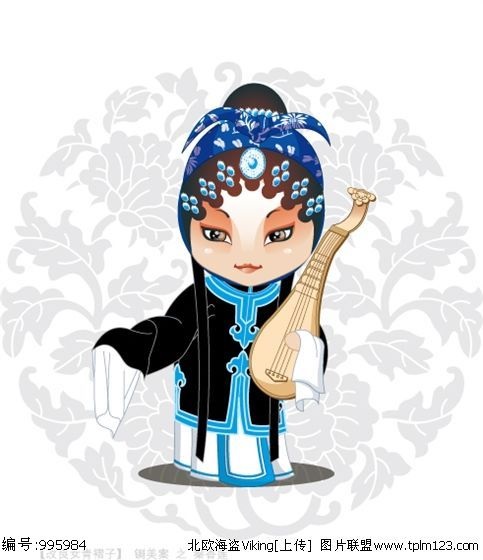 近前看其详上写着
秦香莲三十二岁
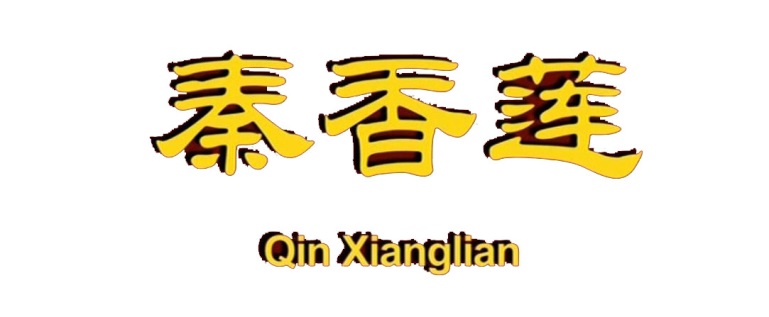 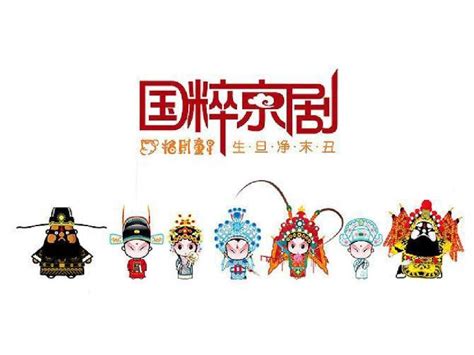 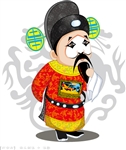 状告当朝驸马郎
欺君王瞒皇上
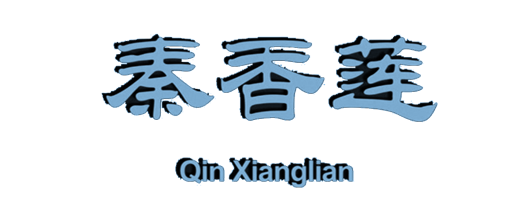 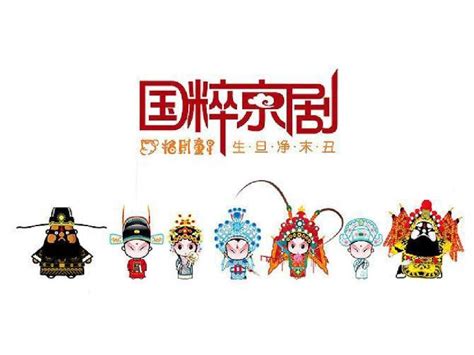 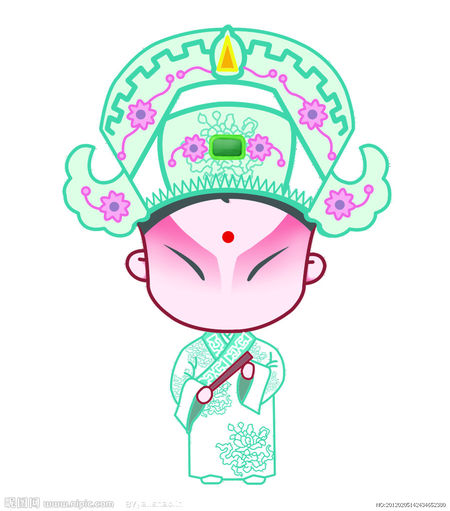 悔婚男儿招东床
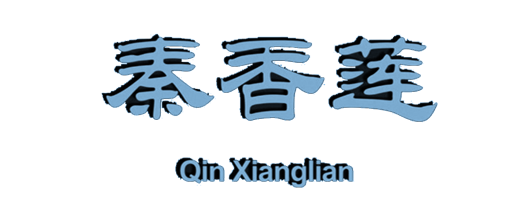 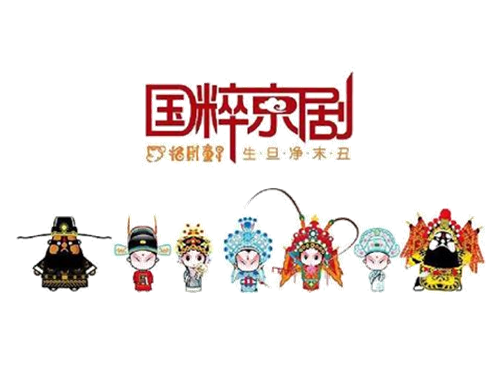 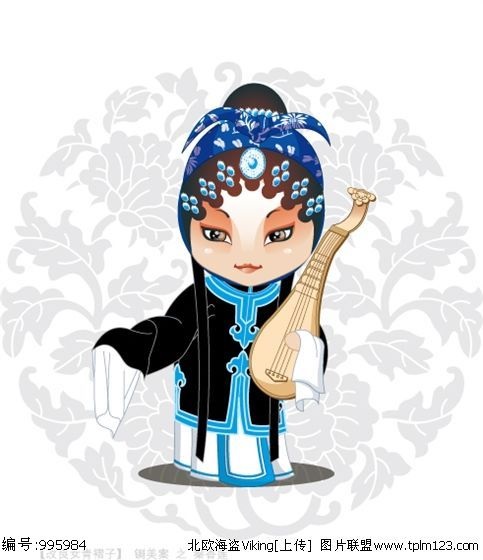 近前看其详上写着
秦香莲三十二岁
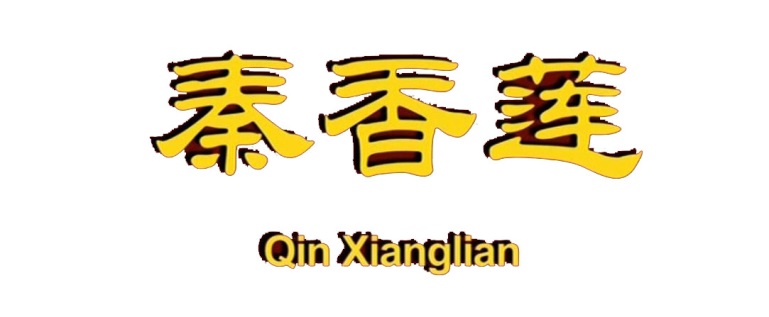 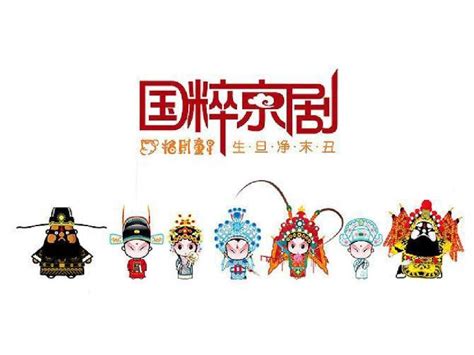 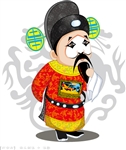 状告当朝驸马郎
欺君王瞒皇上
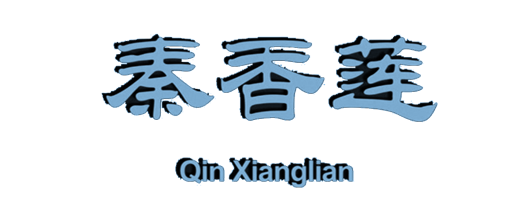 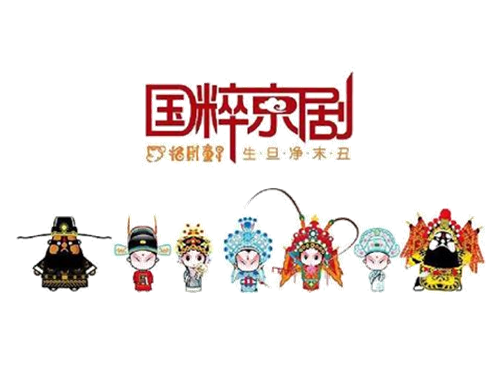 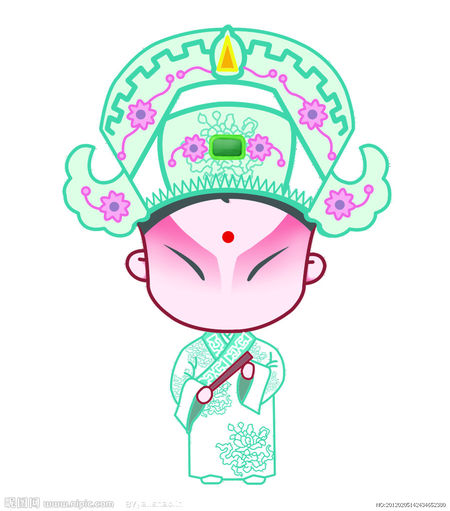 悔婚男儿招东床
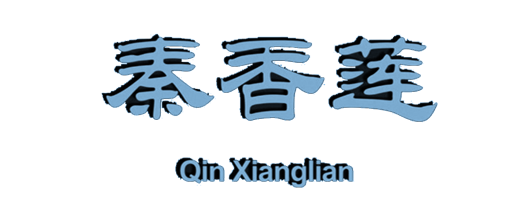 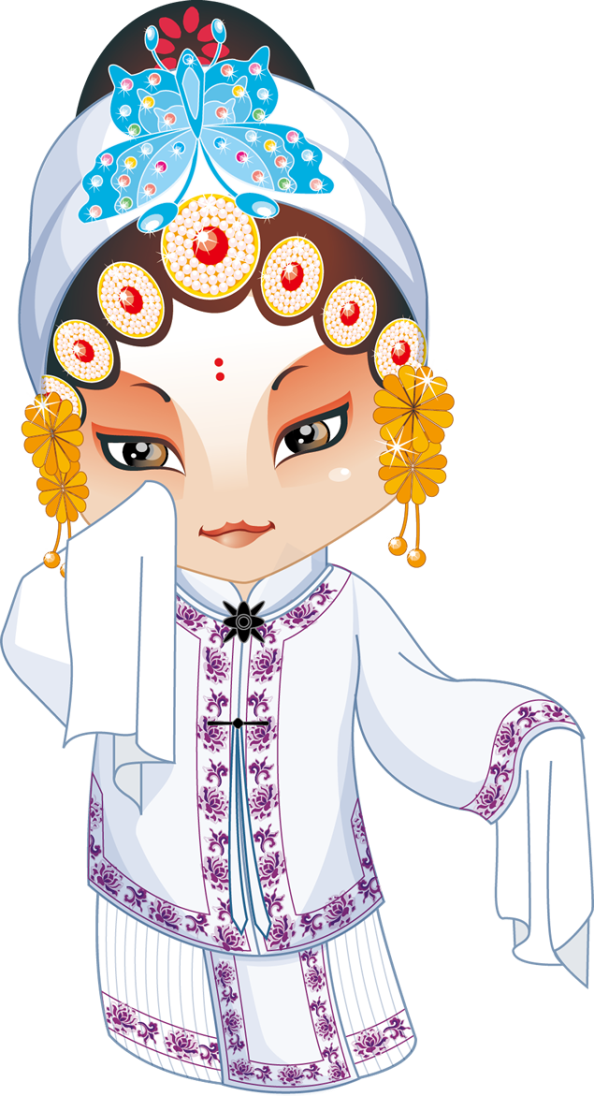 If You Feel My Love
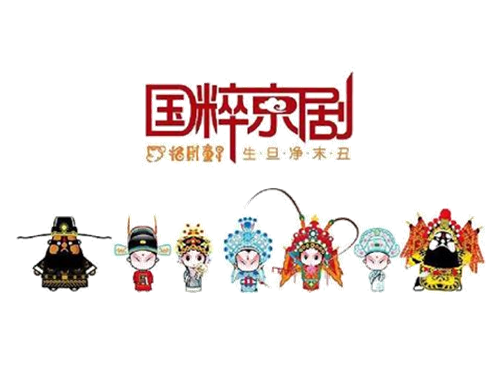 Can You Hear My Thoughts
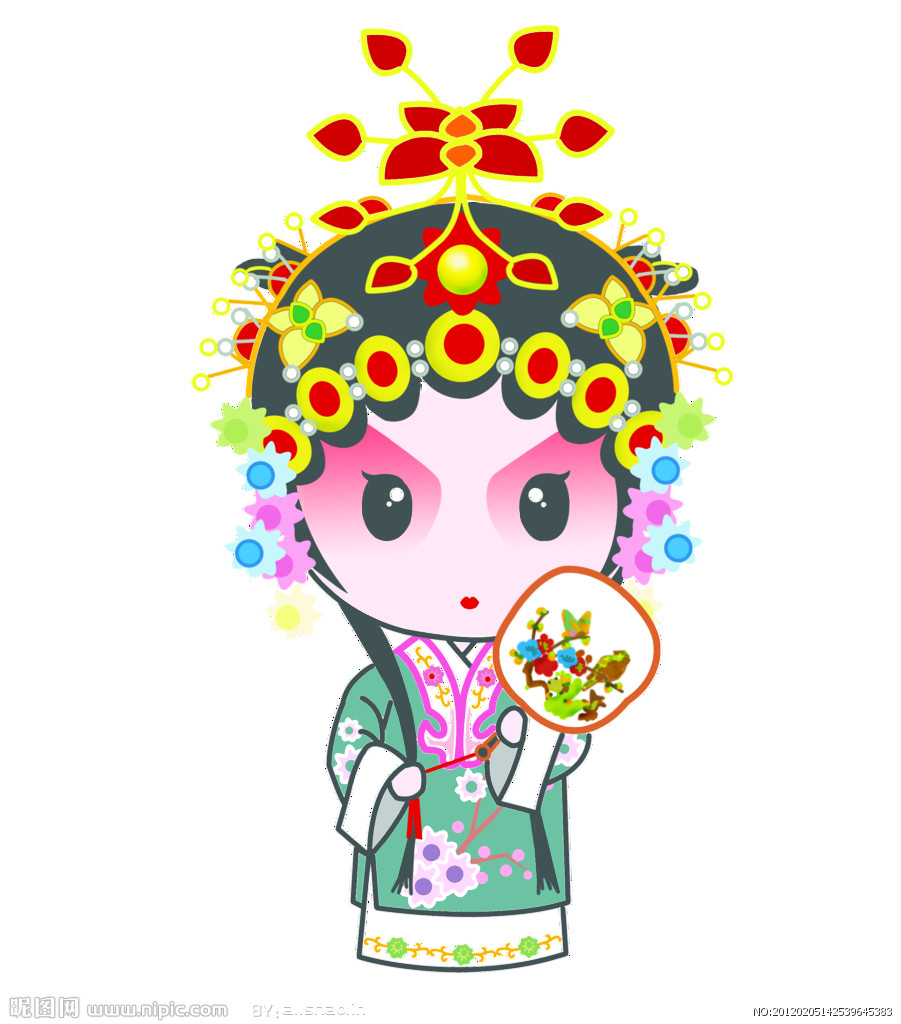 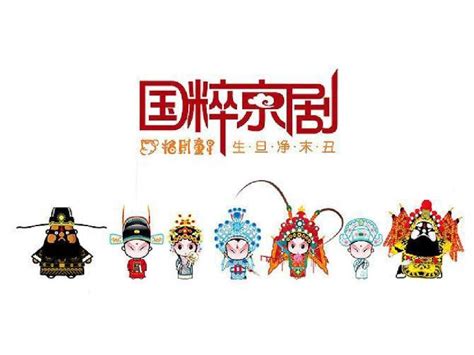 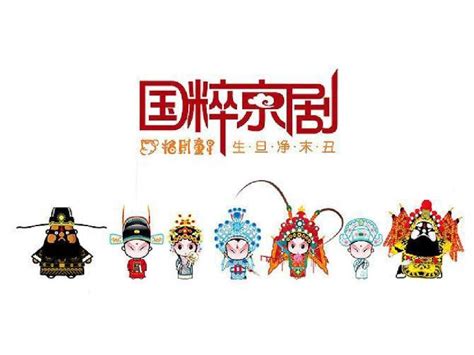 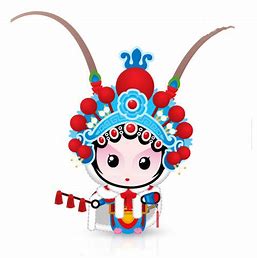 Can You Feel Everything
And If You Hear My Thoughts
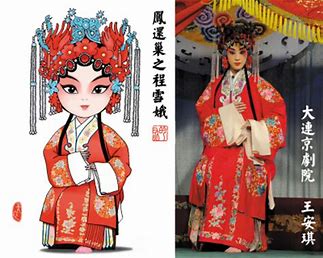 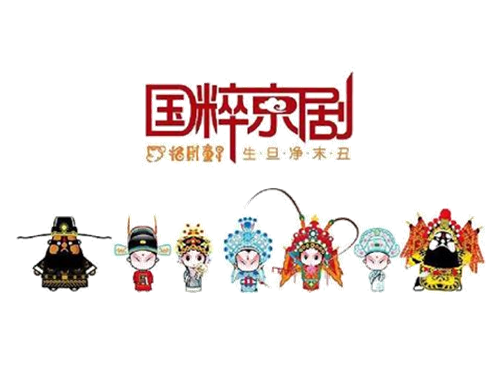 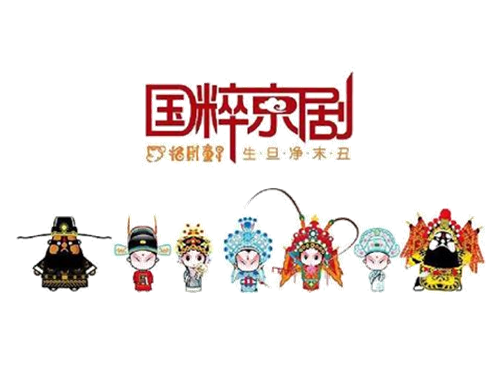 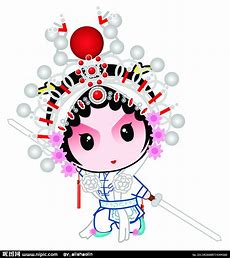 Can You Feed My Soul
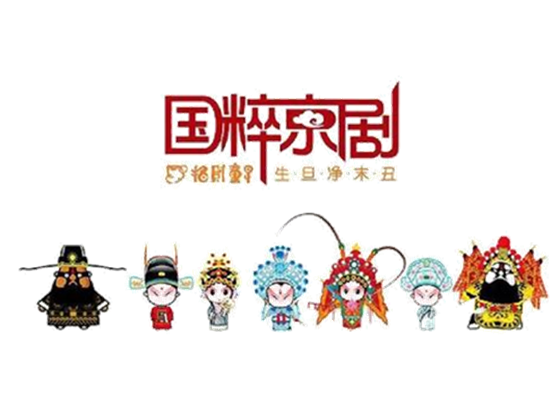 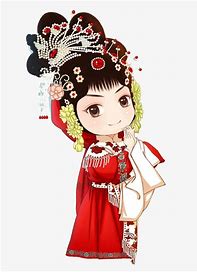 Can You Save It Too
You' re Not The One That I Need
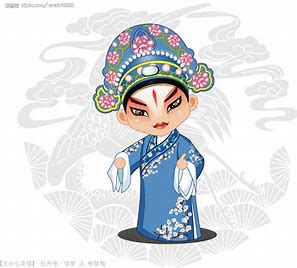 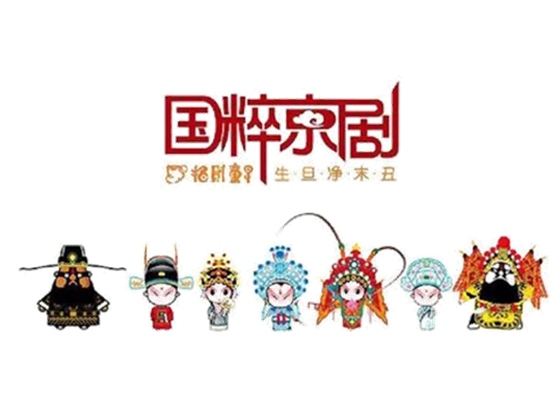 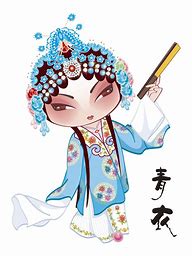 To Stay High On My Feet
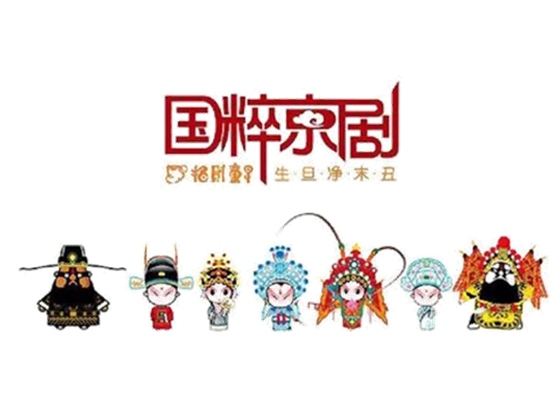 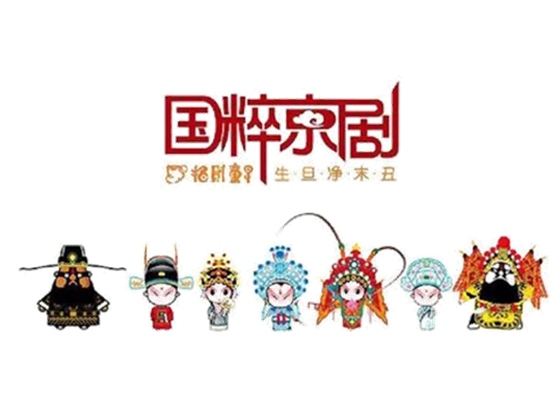 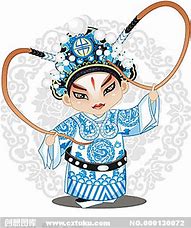 Don‘t Need You To Succeed
Can You Feel That Hate That Runs To You
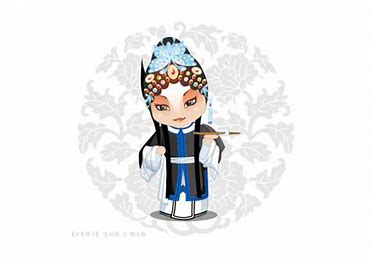 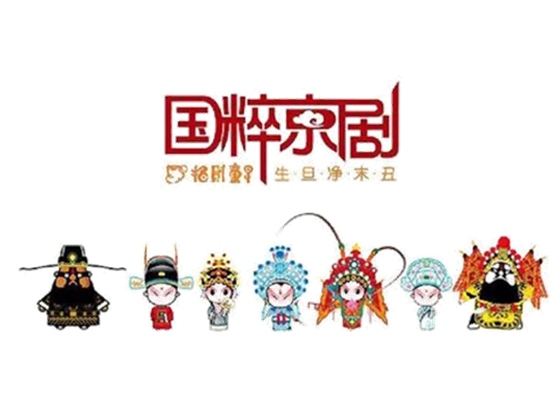 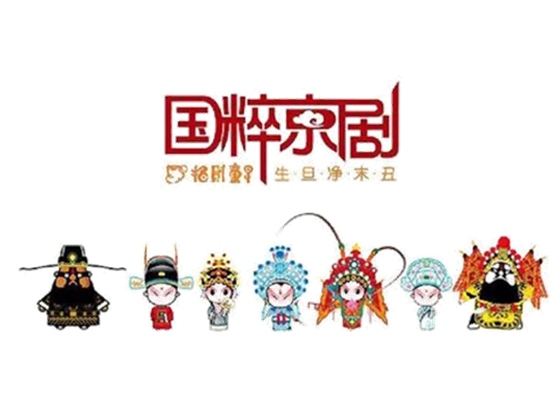 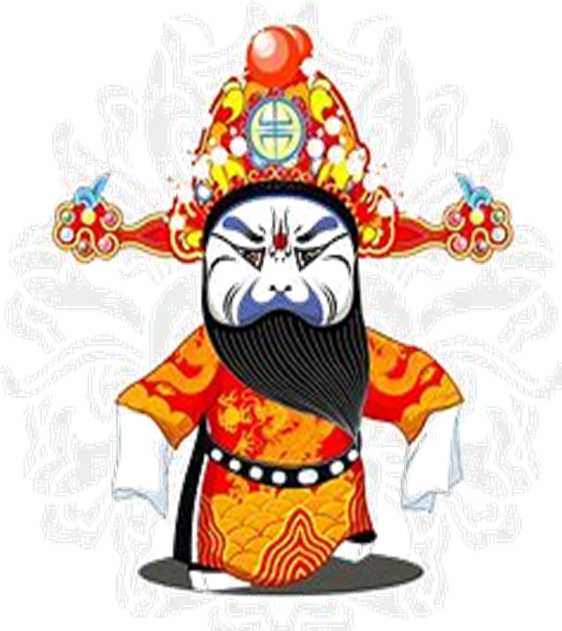 Can You Feel It Too
If You Wanna Lie To Me
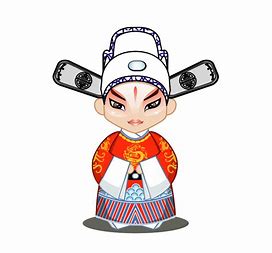 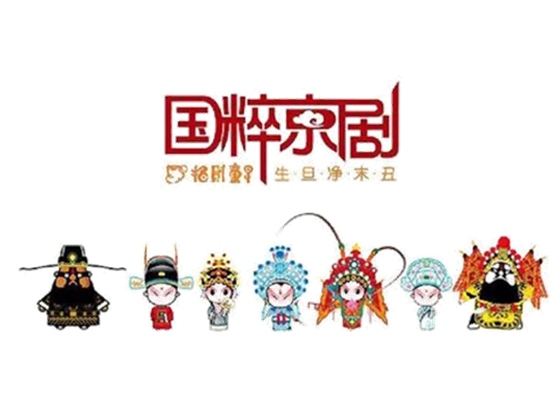 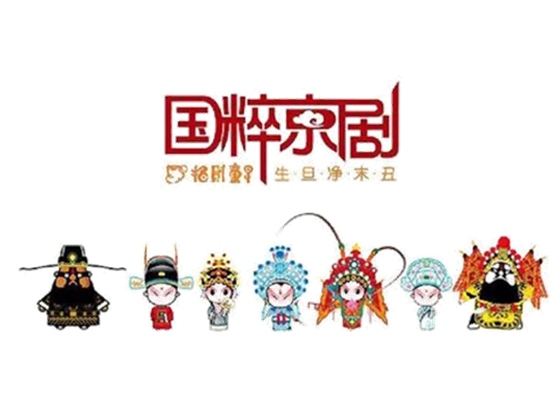 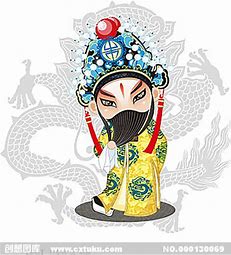 You Must Change The File
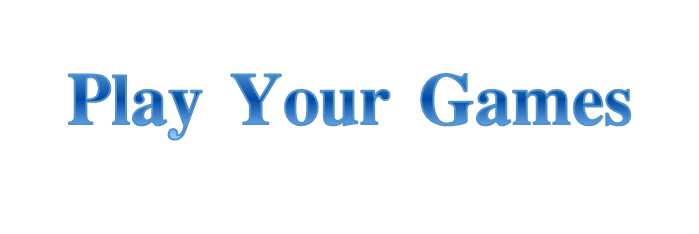 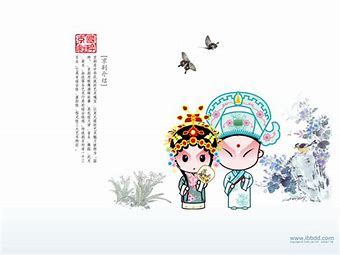 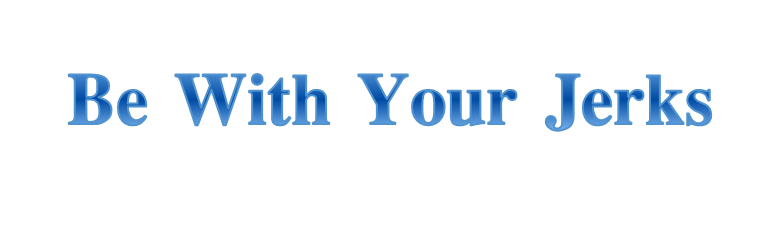 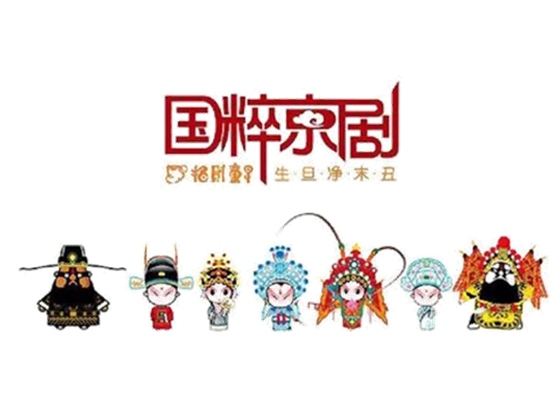 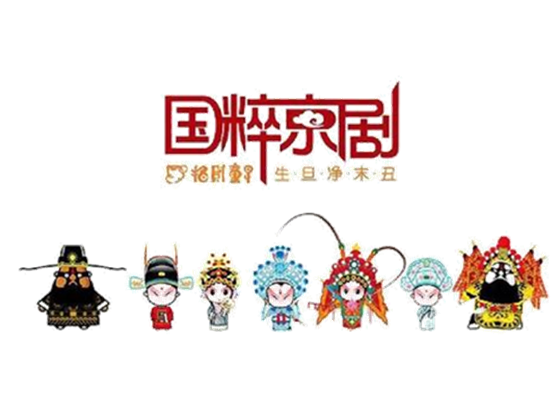 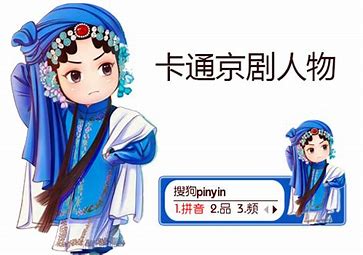 It Will Be Just Fine
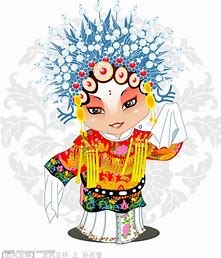 If You Ever See Yourself
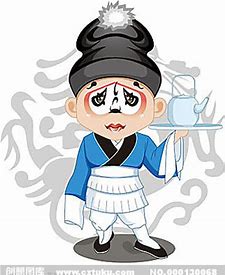 Just The Way You Are
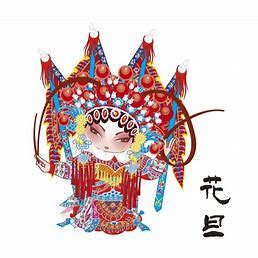 Don‘t Come Back And Cry For Me
Cause You‘ve Gone Too Far
If You Wanna Lie To Me
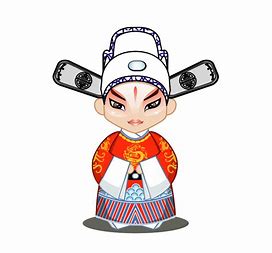 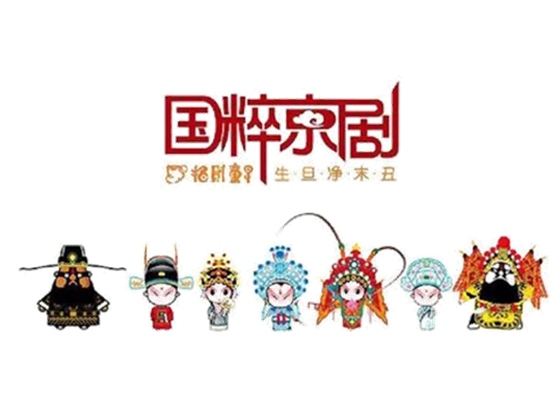 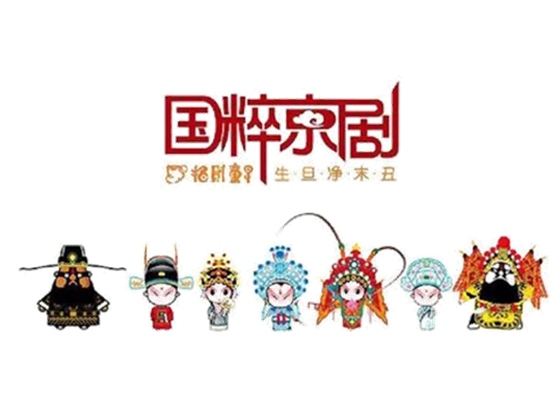 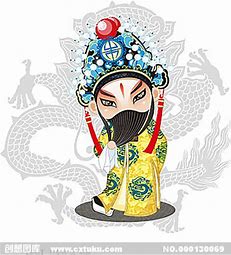 You Must Change The File
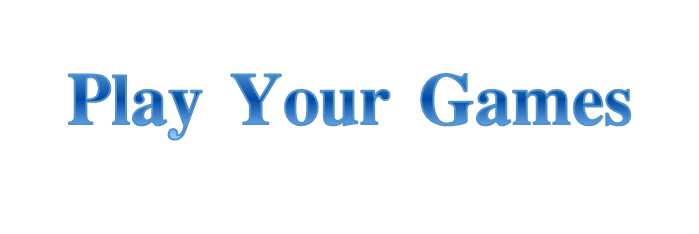 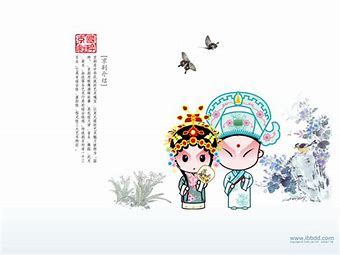 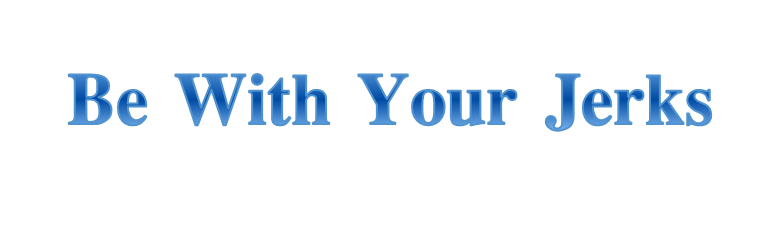 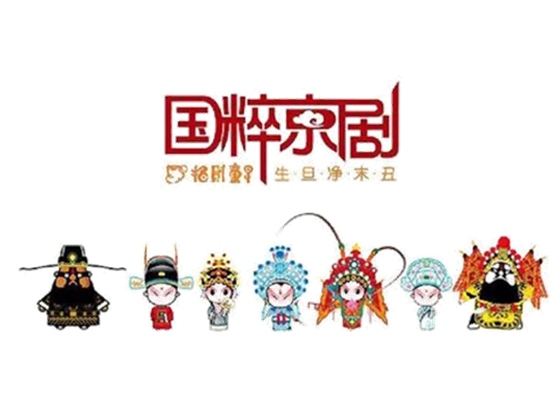 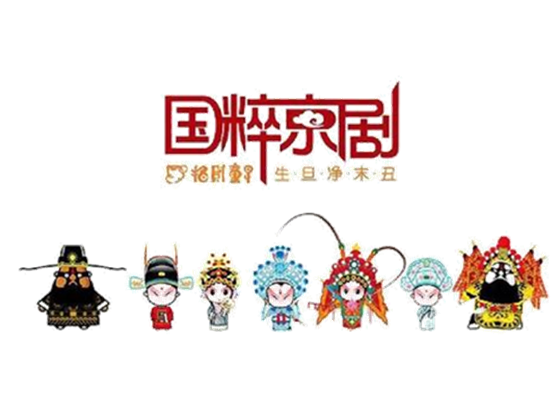 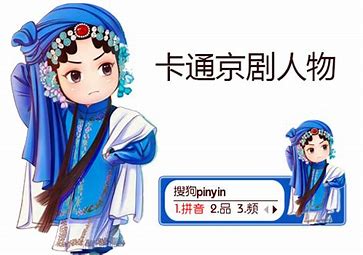 It Will Be Just Fine
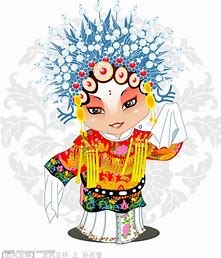 If You Ever See Yourself
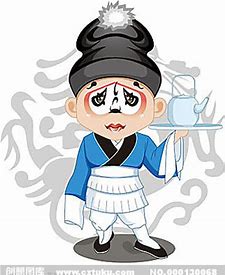 Just The Way You Are
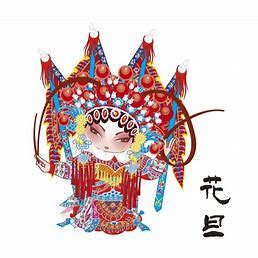 Don‘t Come Back And Cry For Me
Cause You‘ve Gone Too Far
If You Wanna Be With Me
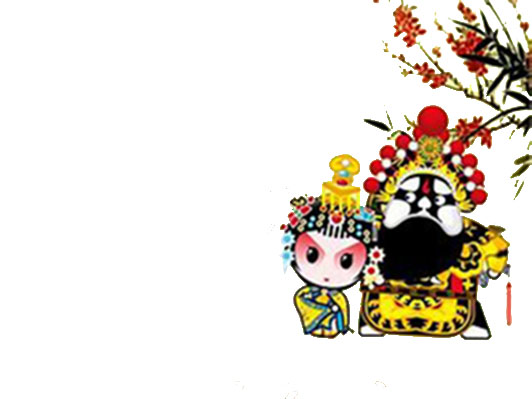 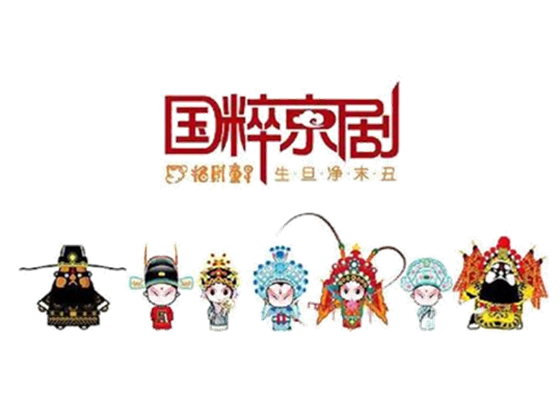 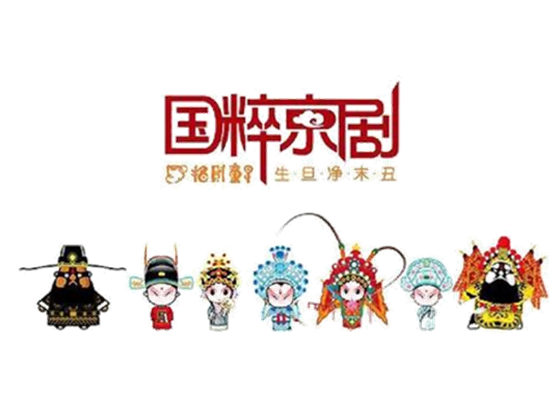 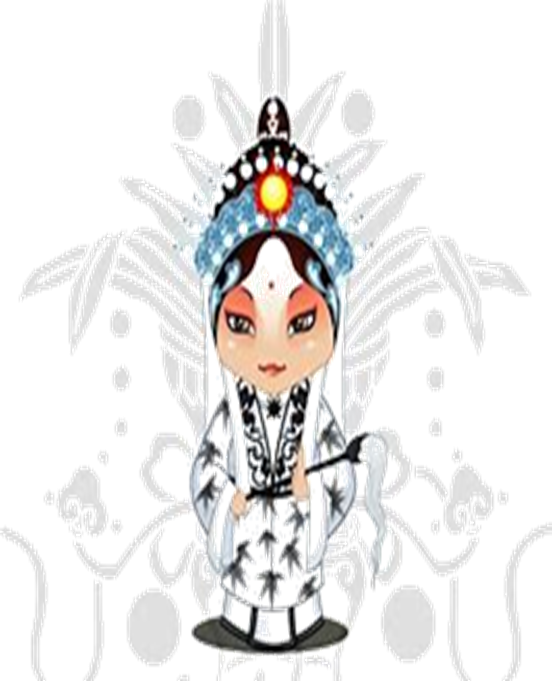 Baby …
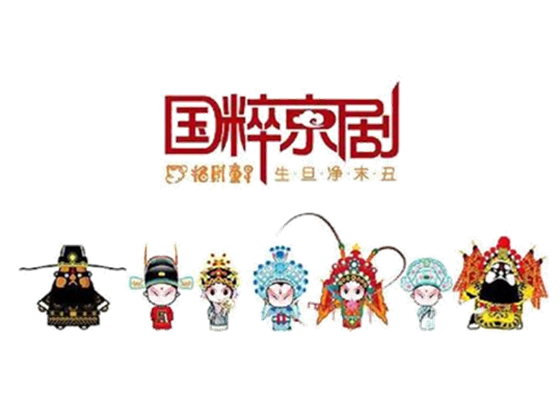 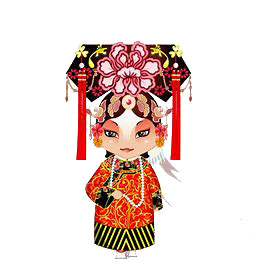 You Must Be The Way I Want
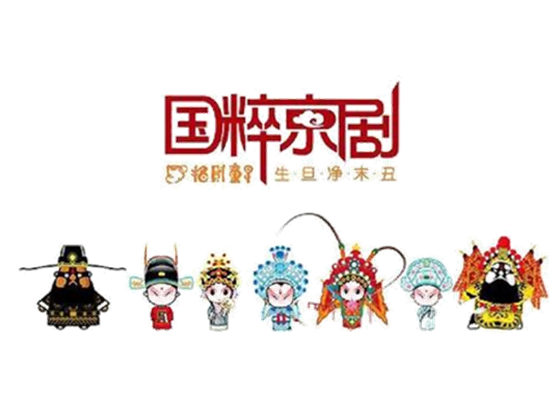 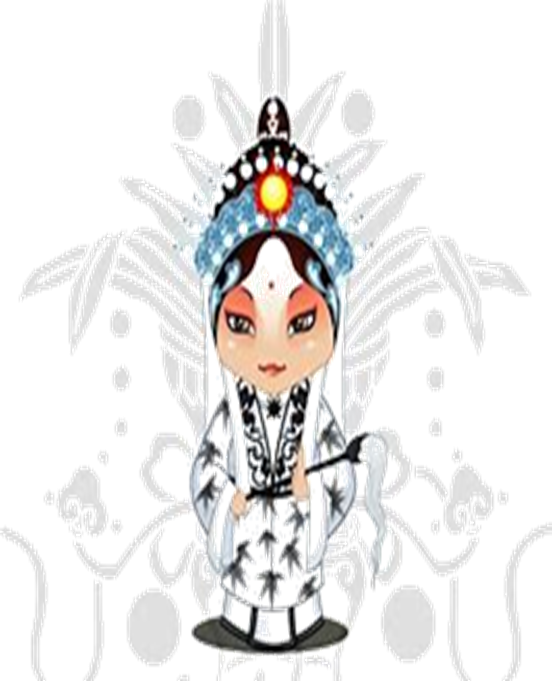 Baby …
If You Wanna Be With Me
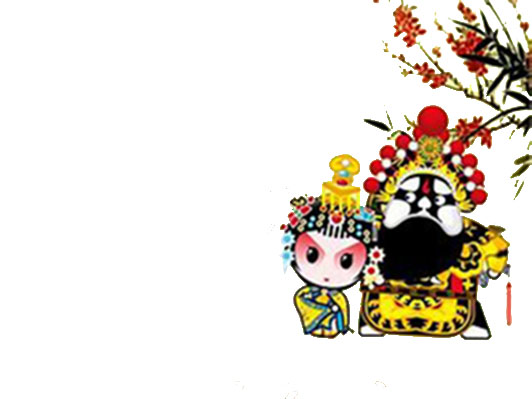 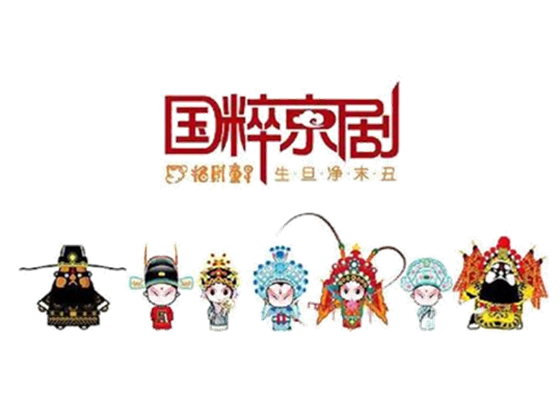 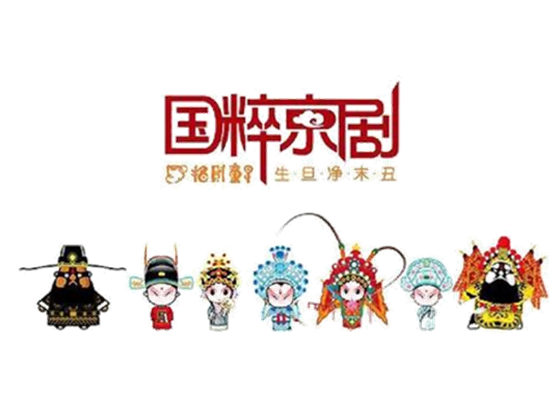 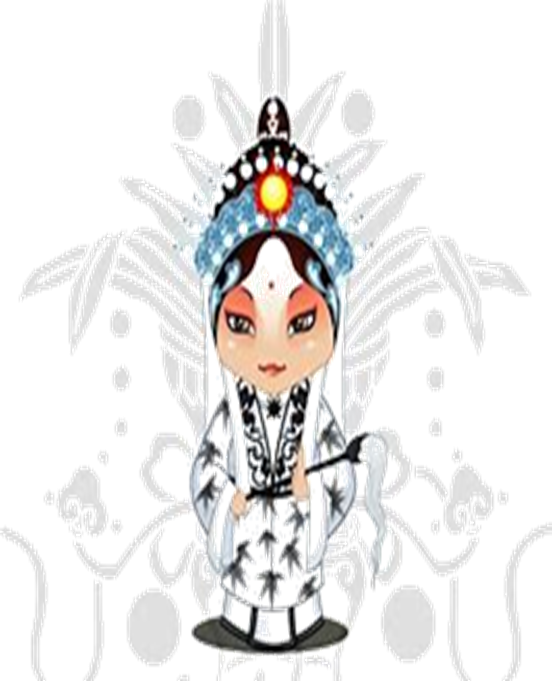 Baby …
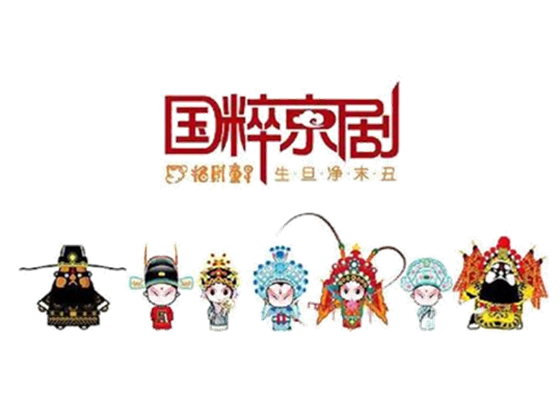 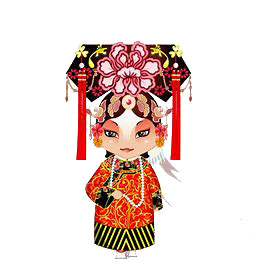 You Must Be The Way I Want
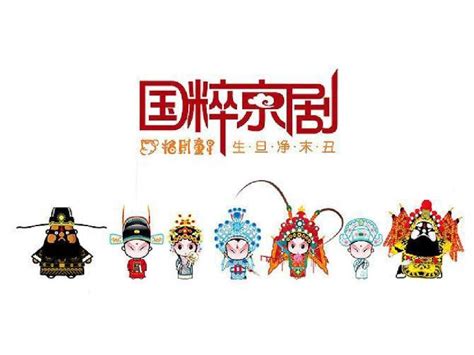 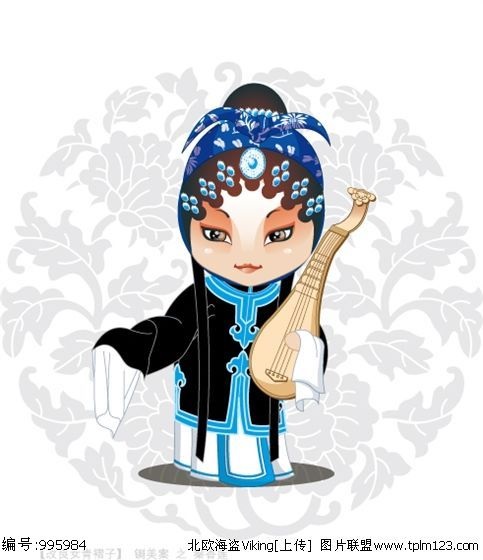 秦香莲三十二岁
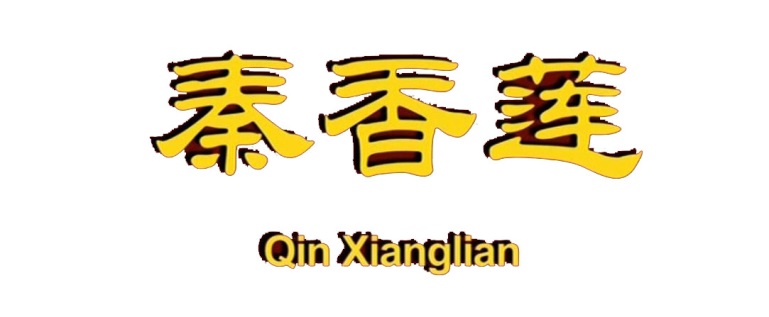 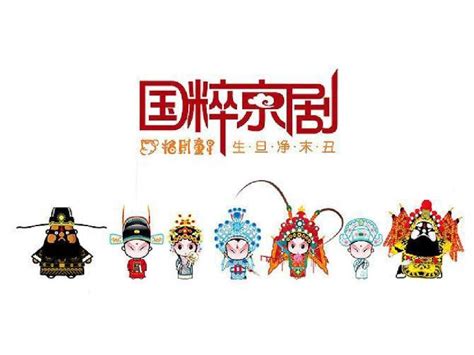 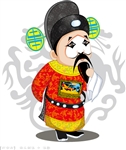 状告当朝驸马郎
欺君王瞒皇上
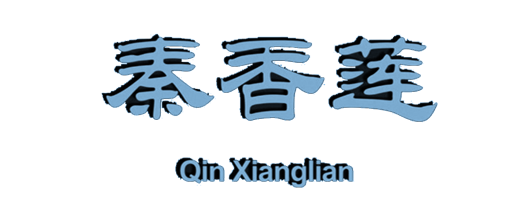 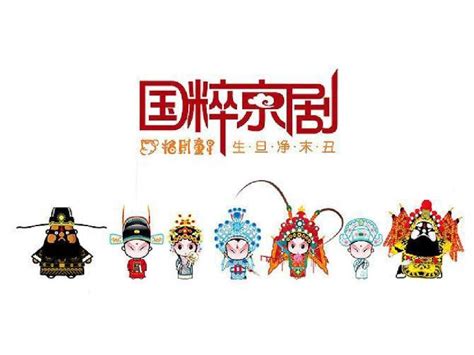 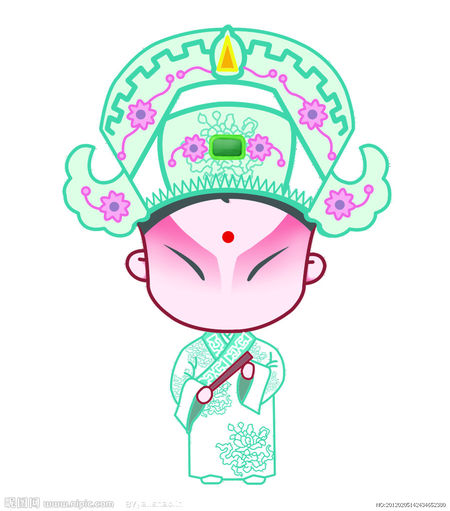 悔婚男儿招东床
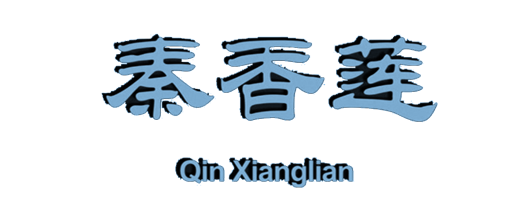 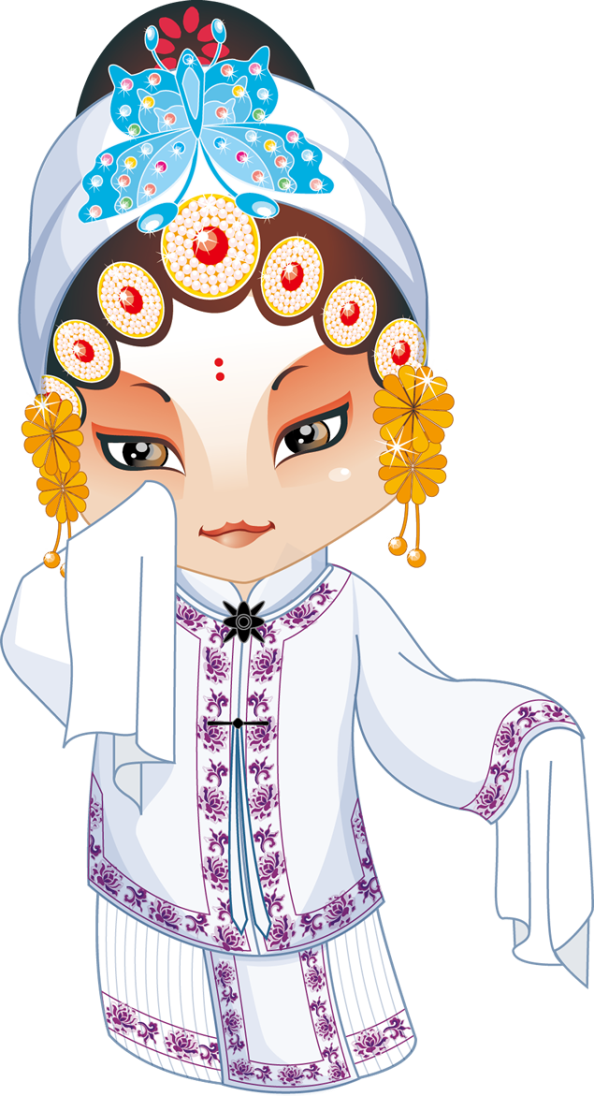 If You Feel My Love
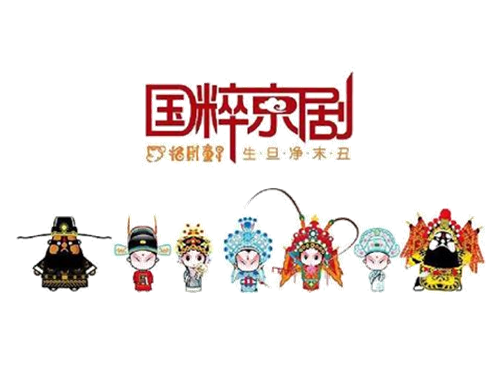 Can You Hear My Thoughts
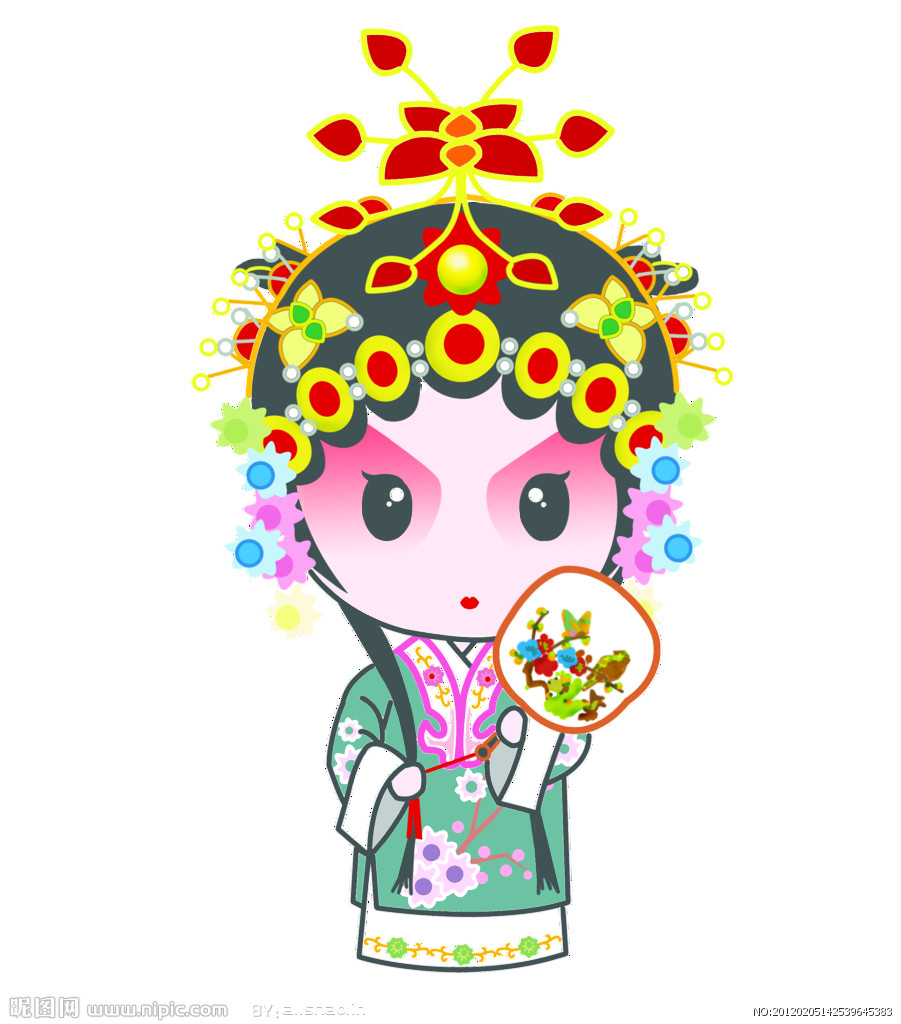 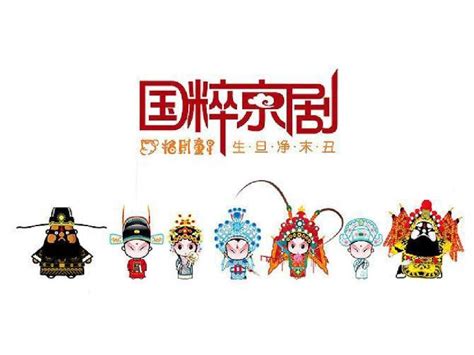 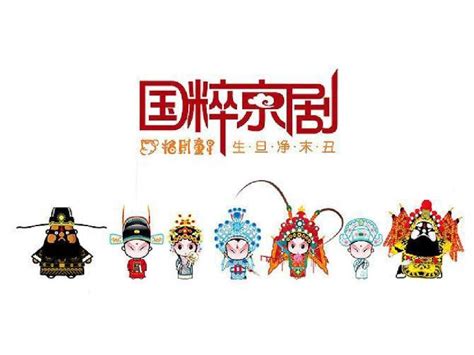 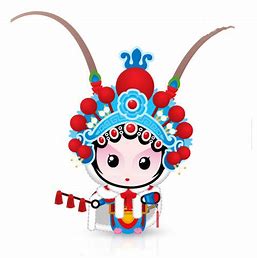 Can You Feel Everything
And If You Hear My Thoughts
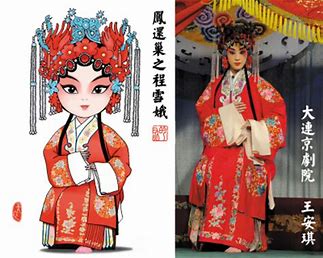 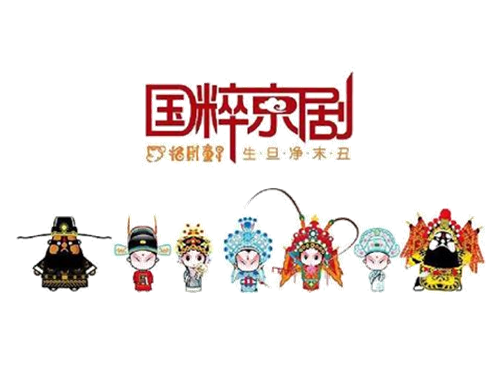 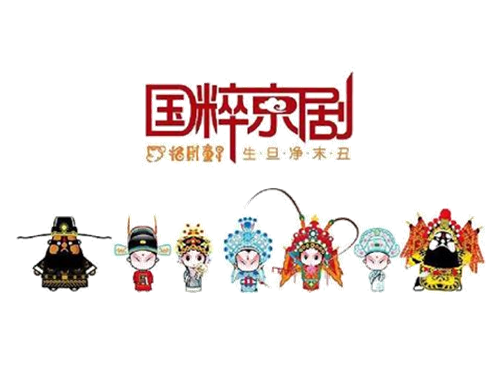 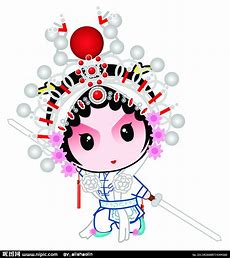 Can You Feed My Soul
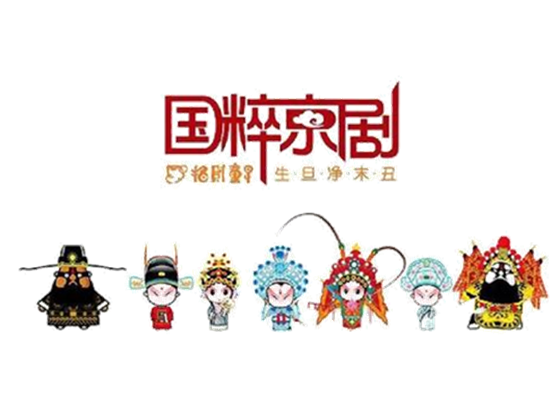 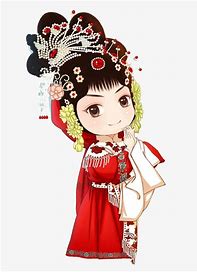 Can You Save It Too
You' re Not The One That I Need
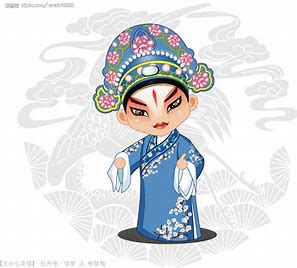 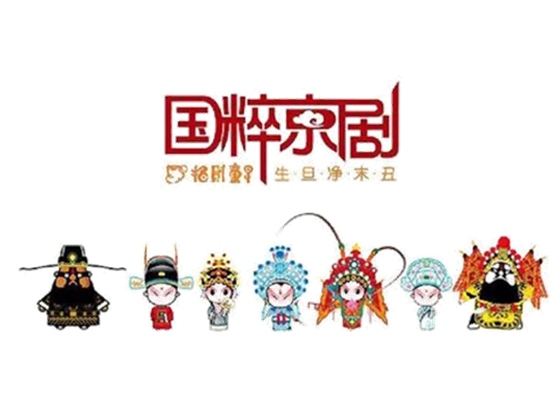 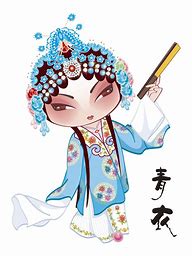 To Stay High On My Feet
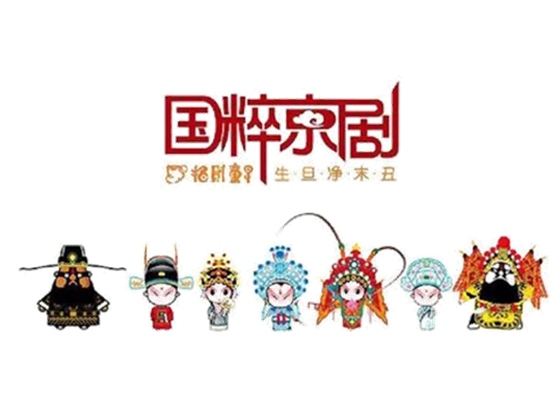 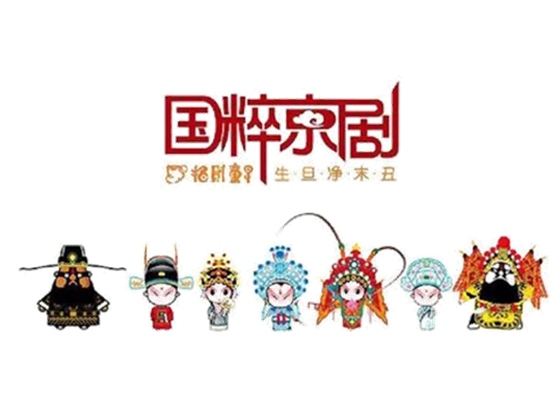 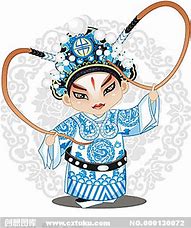 Don‘t Need You To Succeed
Can You Feel That Hate That Runs To You
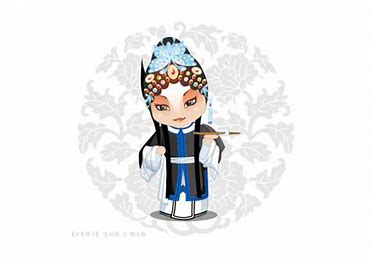 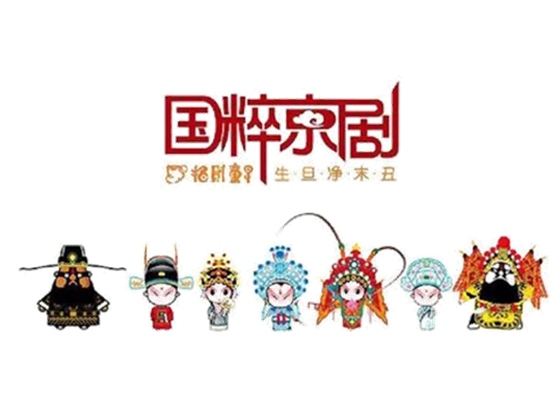 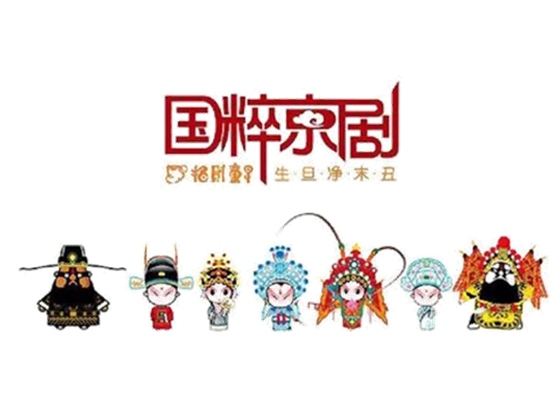 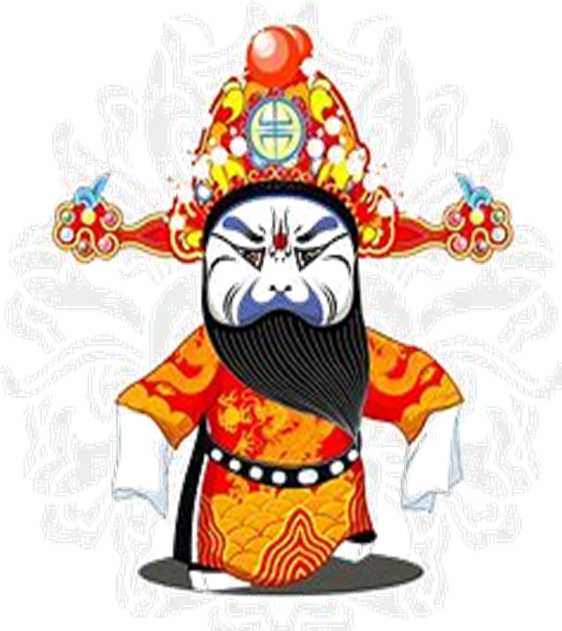 Can You Feel It Too
If You Wanna Lie To Me
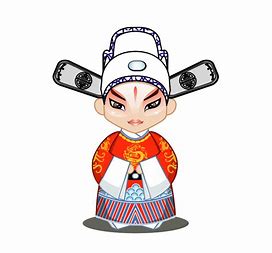 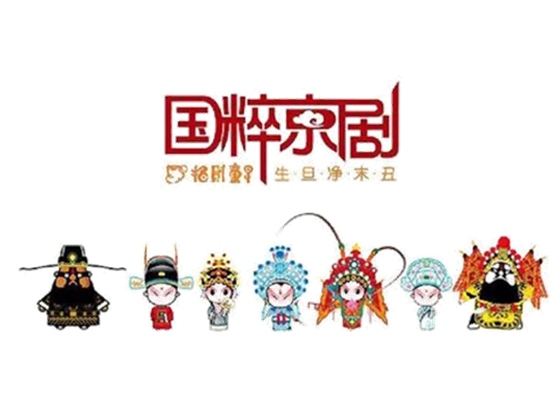 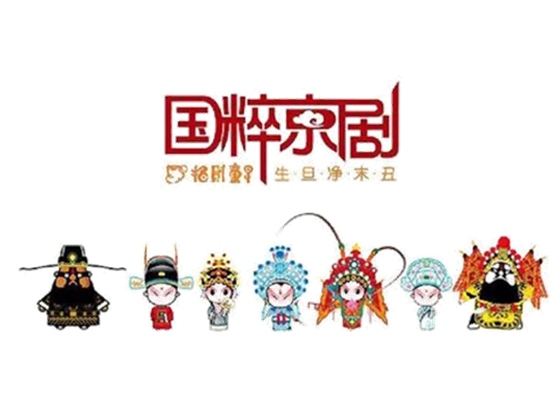 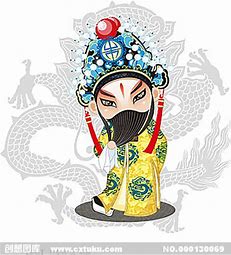 You Must Change The File
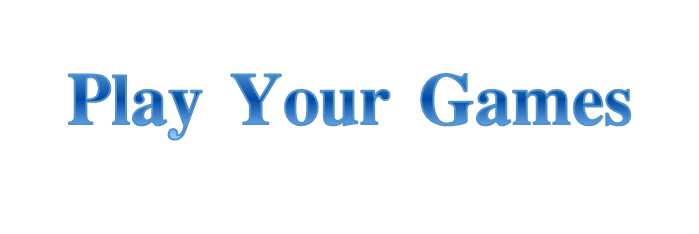 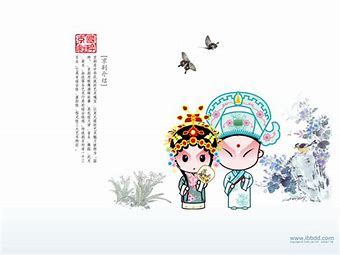 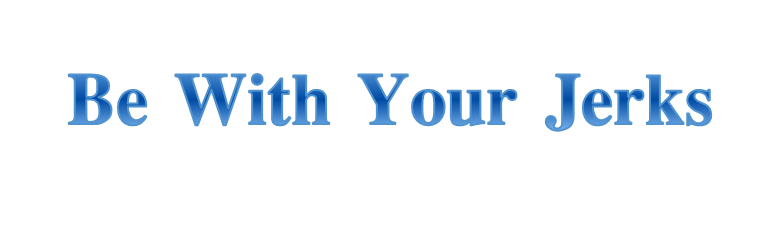 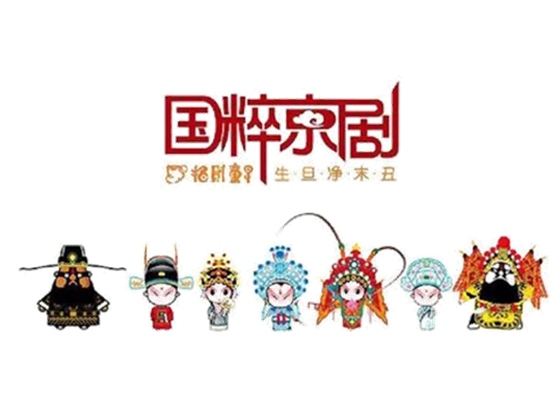 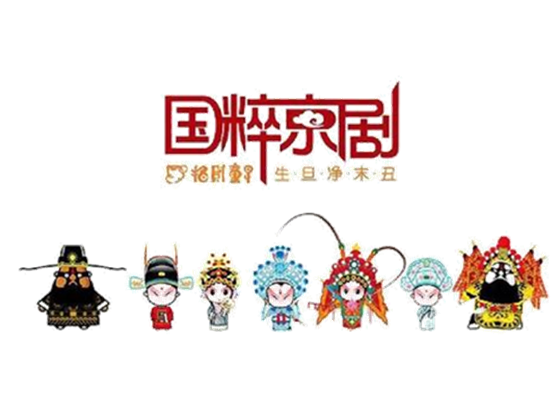 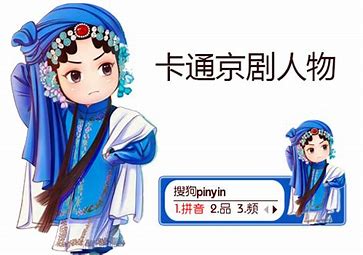 It Will Be Just Fine
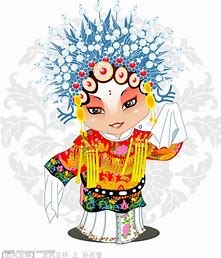 If You Ever See Yourself
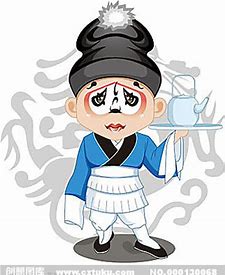 Just The Way You Are
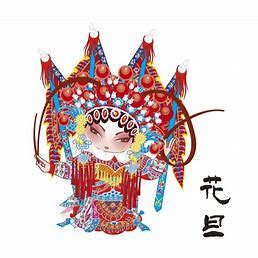 Don‘t Come Back And Cry For Me
Cause You‘ve Gone Too Far
If You Wanna Lie To Me
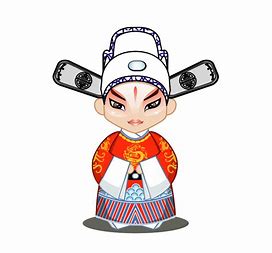 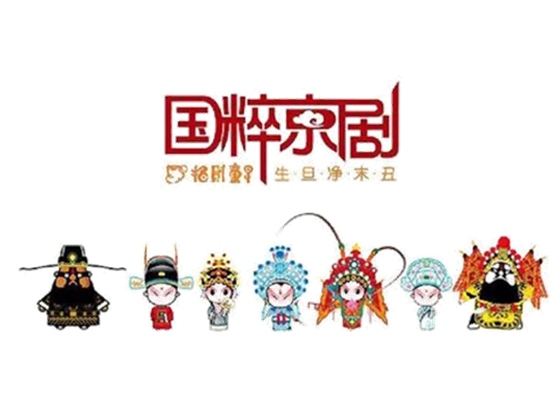 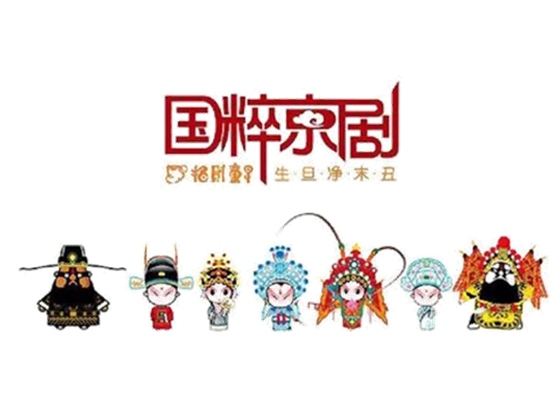 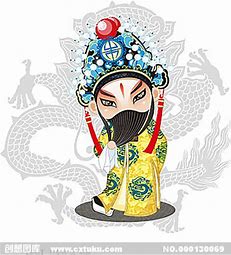 You Must Change The File
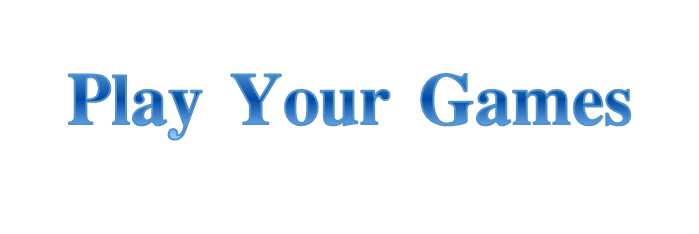 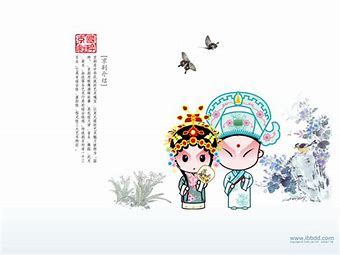 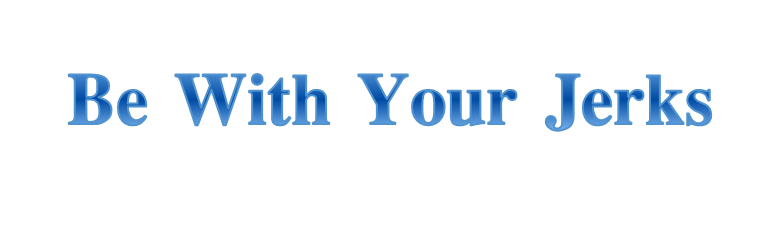 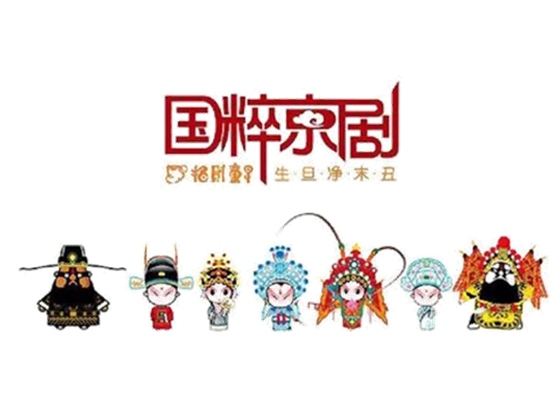 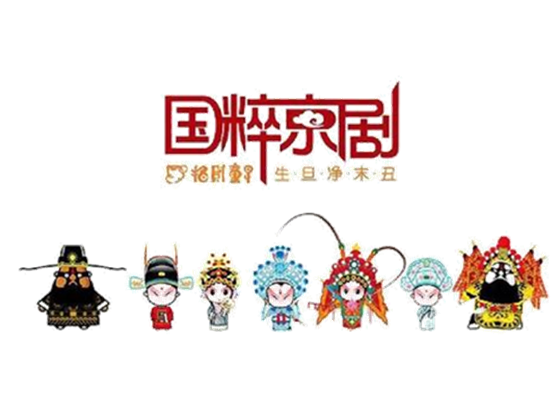 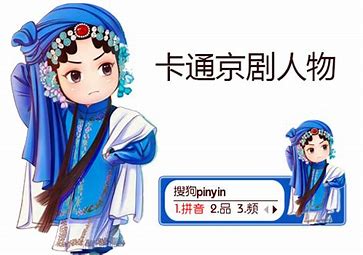 It Will Be Just Fine
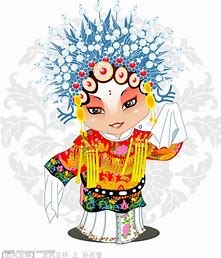 If You Ever See Yourself
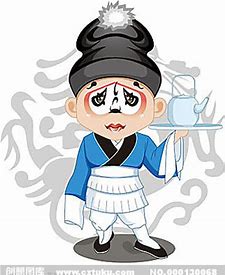 Just The Way You Are
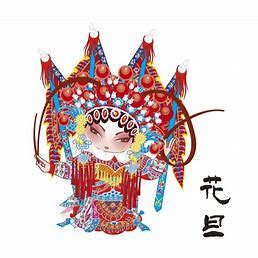 Don‘t Come Back And Cry For Me
Cause You‘ve Gone Too Far
If You Wanna Be With Me
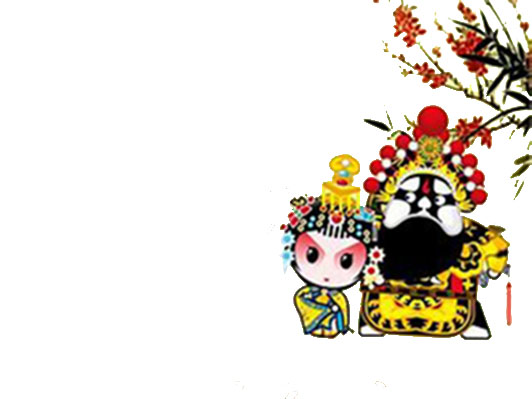 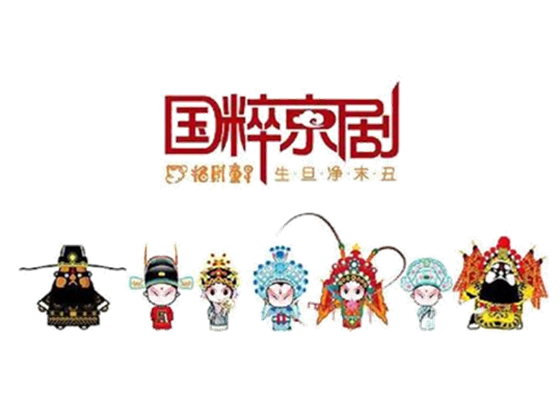